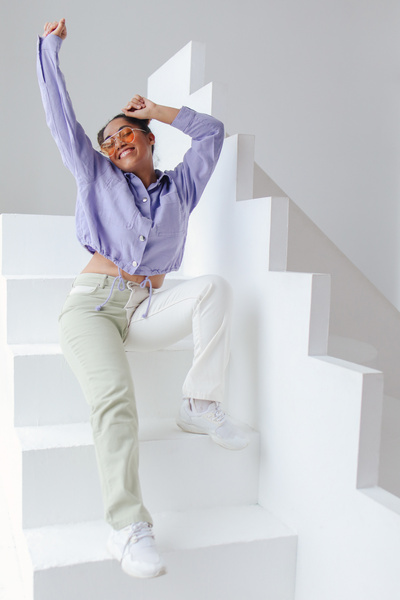 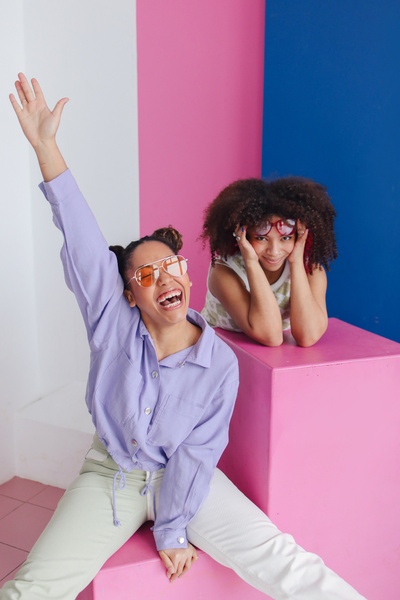 THE COMPANY NAME
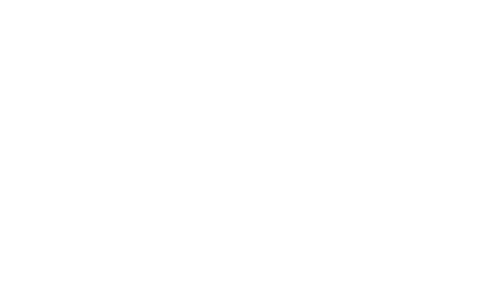 $99
Gift Coupon
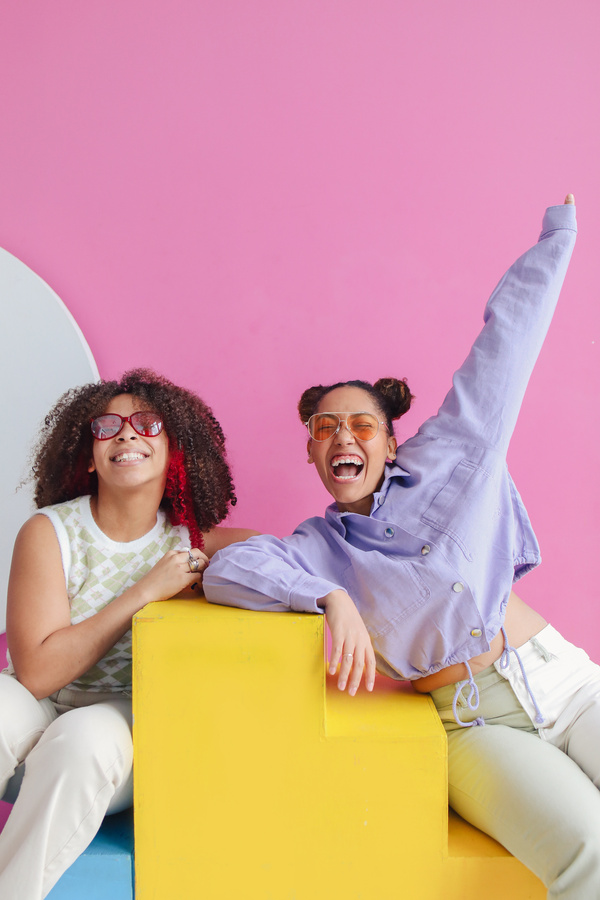 Gift Coupon are valid once only and the value must not be redeemed for cash or services. Gift Coupon  are not valid in conjunction with other promotions.
www.templateLAB.com